Highlights Digitaal inloopmoment nwc’s
18-04-2023
Er werd gevraagd naar een eerste reactie op ervaringen mbt online Review Proactieve Zorgplanning eerste lijn en de netwerk coördinatoren-dag op 13 april; het waren over het algemeen goede bijeenkomsten maar zoals bekend is er behoefte aan meer duidelijkheid over wat er van de netwerken wordt verwacht, welke mate van participatie bij de verschillende werkpakketten, wat het vraagt aan tijdsinvestering etc. Het is niet efficiënt en haalbaar dat alle nwc zich met alle thema’s bezig gaan houden.
Dit is ook onderwerp van gesprek bij de netwerkcoördinatoren onderling en in de gesprekken met PZNL (groep Fieke, Willemien, Greet en Mirjam S.)
Op 8 mei zal er door de netwerken verder gesproken worden over de vertegenwoordiging van de netwerken binnen PZNL aan de hand van document dat op 13 april door de nwc is gemaakt.
Suggestie is gedaan om een volgende netwerkdag te gebruiken om onderling af te stemmen tussen de netwerkcoördiantoren en de werkpakketten.
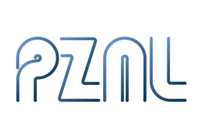 18/04/2023	Digitaal inloopmoment nwc’s